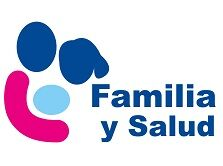 ¿QUE LE PONGO EN LA MOCHILA? 
IDEAS PARA UNA 
BUENA "MERENDILLA" ESCOLAR
Carmen de la Torre Cecilia. Pediatra
Bocadillo de atún y pepino
Bocadillo de jamón con tomate/ Agua
Bocadillo de queso / Zanahoria/ Agua
Brick de leche / Plátano
Brick de leche / Dátiles / Zanahoria
Huevo duro / Mandarina / Frutos secos
Pan con aceite, chocolate negro / Anacardos crudos
Pan con aceite y queso / Manzana / Agua
Queso fresco / Fresas
Queso fresco / Nueces / Colines
Tortitas de maíz  / Mandarina /Agua
Yogurt / Manzana
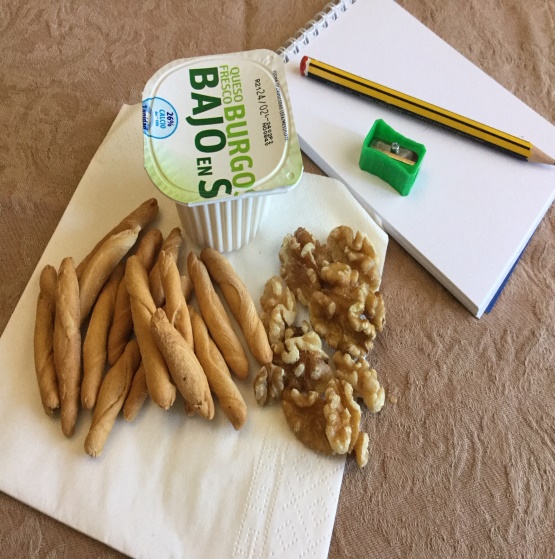 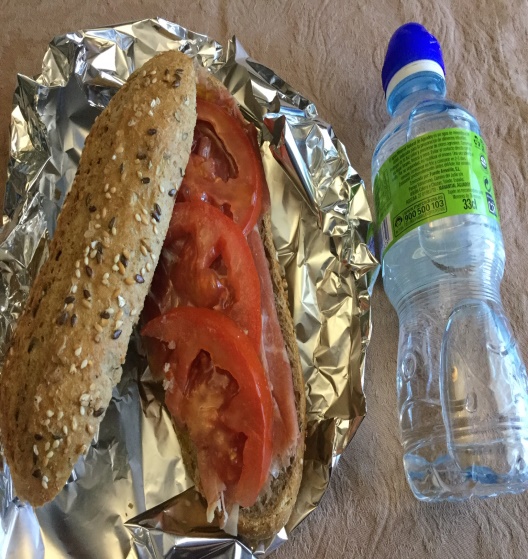 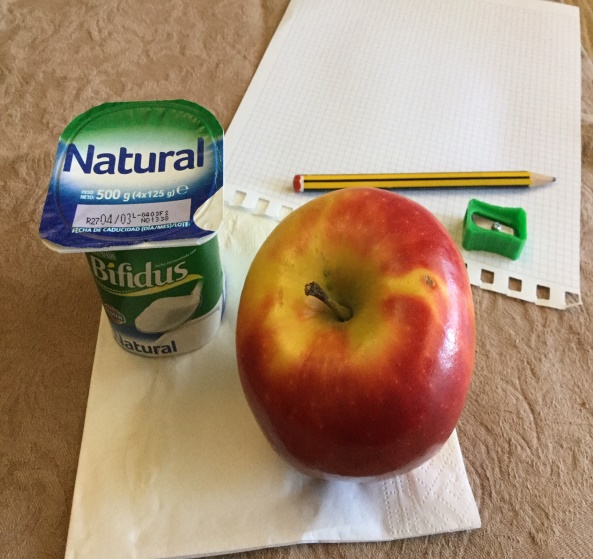 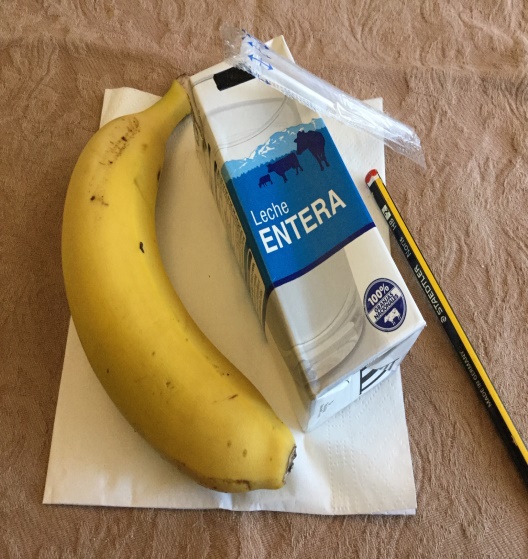 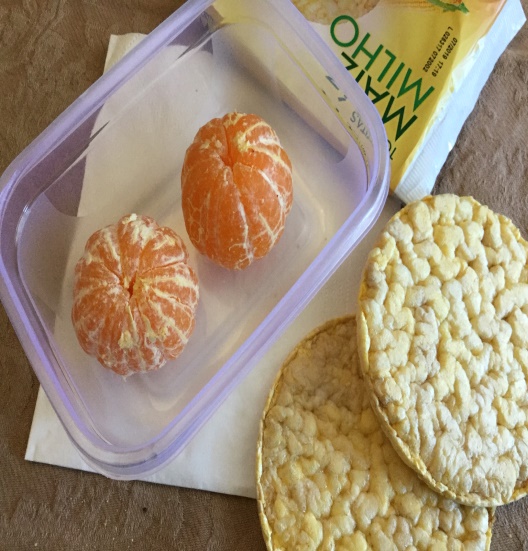 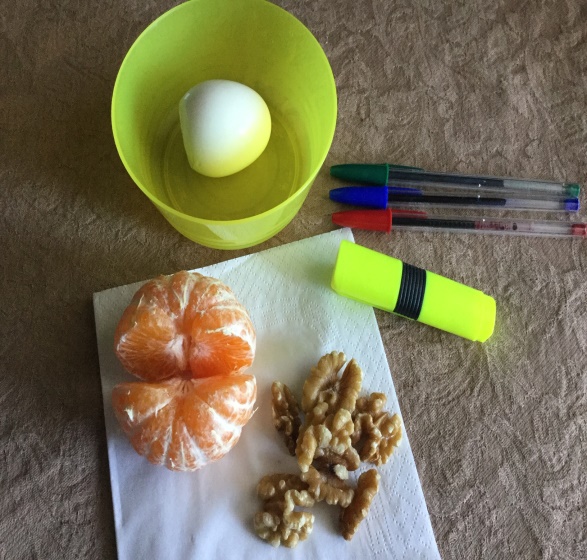 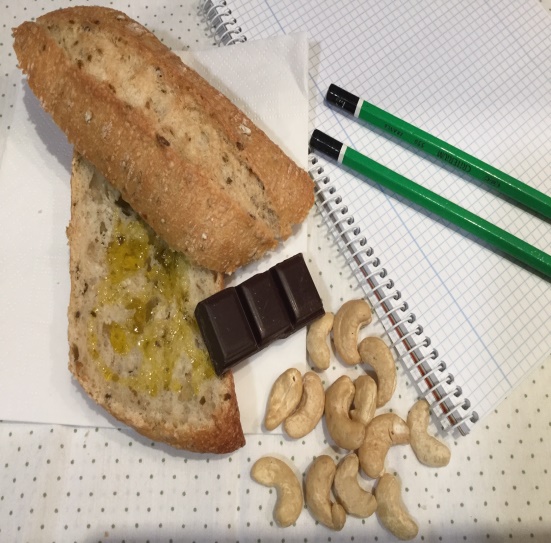 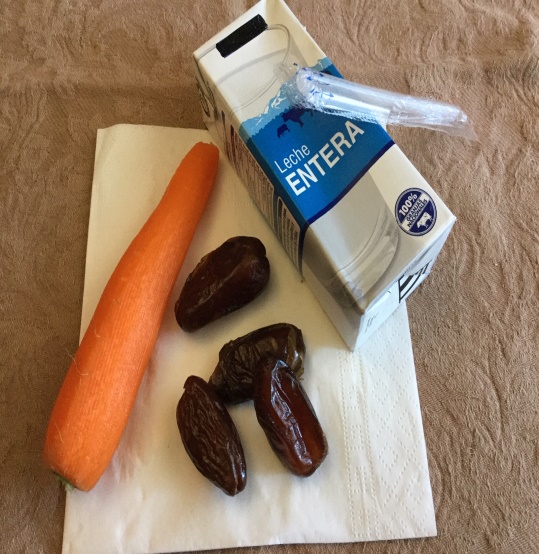 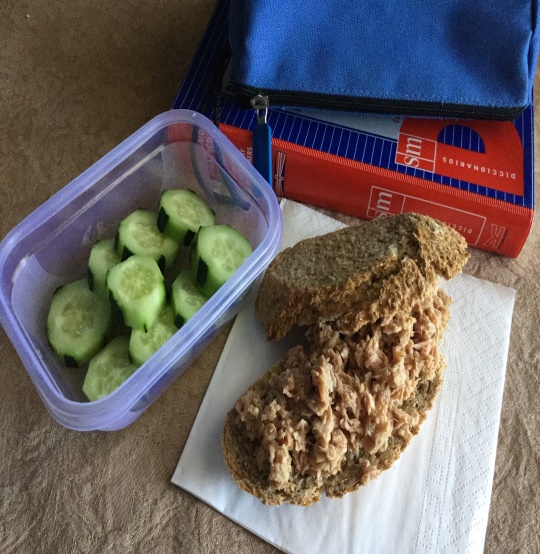 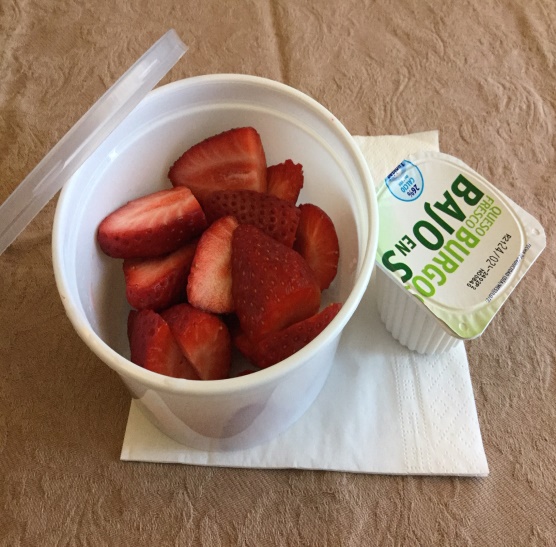 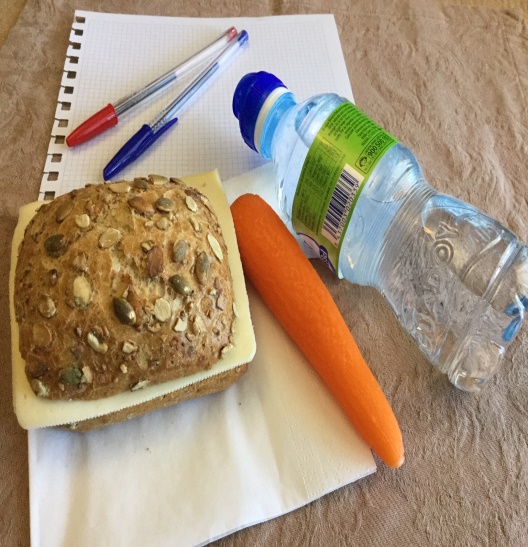 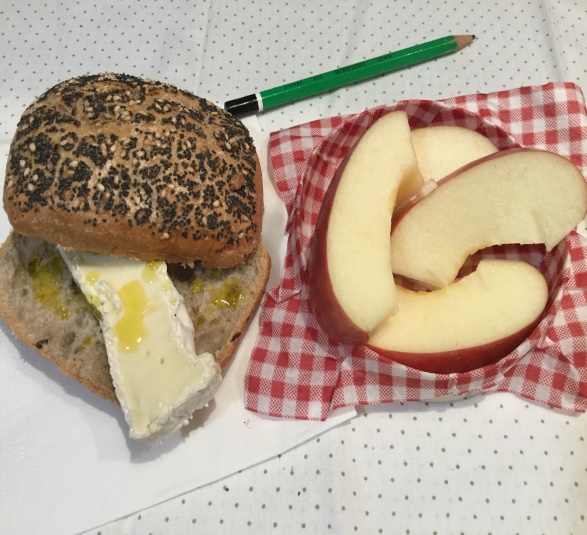